2020
公司/企业简介PPT模板
Lorem ipsum dolor sit amet, consetetur sadipscing elitr, sed diam nonumy eirmod tempor invidunt ut labore et dolore magna aliquyam erat, sed diam voluptua. At vero eos et accusam et justo duo dolores et ea rebum. Stet clita kasd gubergren, no sea takimata sanctus est Lorem ipsum dolor sit amet.
Overview
01
Agenda
关于我们
商品服务
Lorem ipsum dolor sit amet.
Lorem ipsum dolor sit amet.
CONTENTS
市场分析
策略推行
Our Company Plan
Lorem ipsum dolor sit amet.
Lorem ipsum dolor sit amet.
Lorem ipsum dolor sit amet, consetetur sadipscing elitr, sed diam nonumy eirmod tempor invidunt ut labore et dolore magna aliquyam erat, sed diam voluptua. At vero eos et accusam et justo duo dolores et ea rebum. Stet clita kasd gubergren, no sea takimata sanctus est Lorem ipsum dolor sit amet.
管理团队
财务分析
Lorem ipsum dolor sit amet.
Lorem ipsum dolor sit amet.
Picture Site
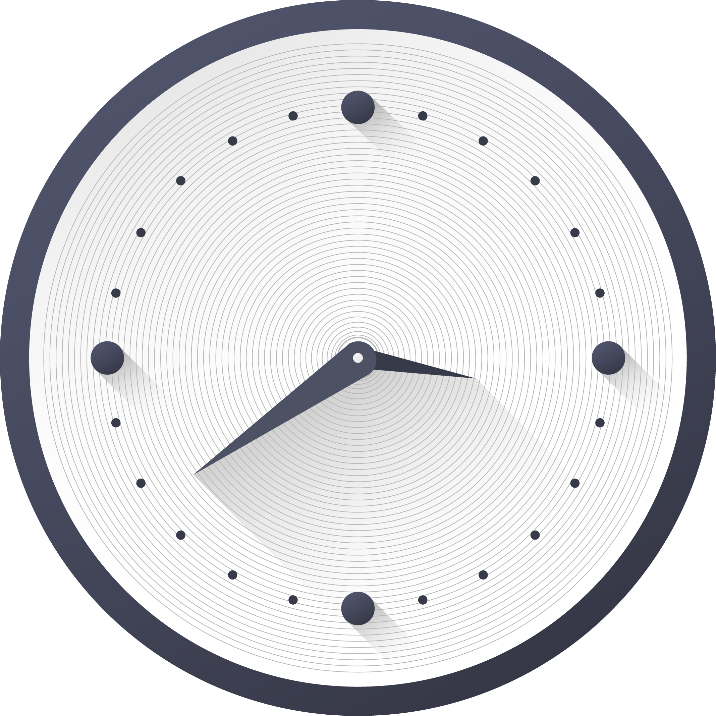 01
关于我们
Please be back in 15 Minutes
Powerpoint
01
Agenda
The Power on Point
PPTX is a great Format
Lorem ipsum dolor sit amet, consetetur sadipscing elitr, sed diam nonumy eirmod tempor invidunt ut labore et dolore magna aliquyam erat, sed diam voluptua. At vero eos et accusam et justo duo dolores et ea rebum.
Articles
2
Agenda
Topic One
Second Title for this Article
Topic Two
1
Agenda
01 Lorem ipsum dolor sit amet, consetetur
Lorem ipsum dolor sit amet, consetetur sadipscing elitr, sed diam nonumy eirmod tempor invidunt ut labore et dolore magna aliquyam erat, sed diam voluptua. At vero eos et accusam et justo duo dolores et ea rebum. Stet clita kasd gubergren, no sea takimata sanctus est Lorem ipsum dolor sit amet. Lorem ipsum dolor sit amet, consetetur sadipscing elitr, sed diam nonumy eirmod tempor invidunt ut labore et dolore magna aliquyam erat, sed diam voluptua. At vero eos et accusam et justo duo dolores et ea rebum.
Process
Lorem ipsum dolor sit.
Lorem ipsum dolor sit.
01
Title C
Title A
Agenda
Business Process
01
02
03
Second Title
WIN
Lorem ipsum dolor sit amet, consetetur sadipscing elitr, sed diam nonumy eirmod tempor invidunt ut labore et dolore magna aliquyam erat, sed diam voluptua. At vero eos et accusam et justo duo dolores et ea rebum.
Title B
Lorem ipsum dolor sit.
Schemata
Title
01 Objective One
02 Objective Two and a Half
03 Objective Three
Step A
Step One
Step B
Step Two
Step C
Title
01 Lorem ipsum dolor sit amet, consetetur sadipscin. 02 Lorem ipsum dolor sit amet, consetetur sadipscin. 03 Lorem ipsum dolor sit amet, consetetur sadipscin.
Article Stlye
Home Security
Target
People who work in marketing try to get the attention of target.
People who work in marketing try to get the attention of target.
Maps
Photos
Do´s
Dont´s
People who work in marketing try to get the attention of target.
People who work in marketing try to get the attention of target.
Web Design
Web Design
People who work in marketing try to get the attention of target.
People who work in marketing try to get the attention of target.
Picture Site
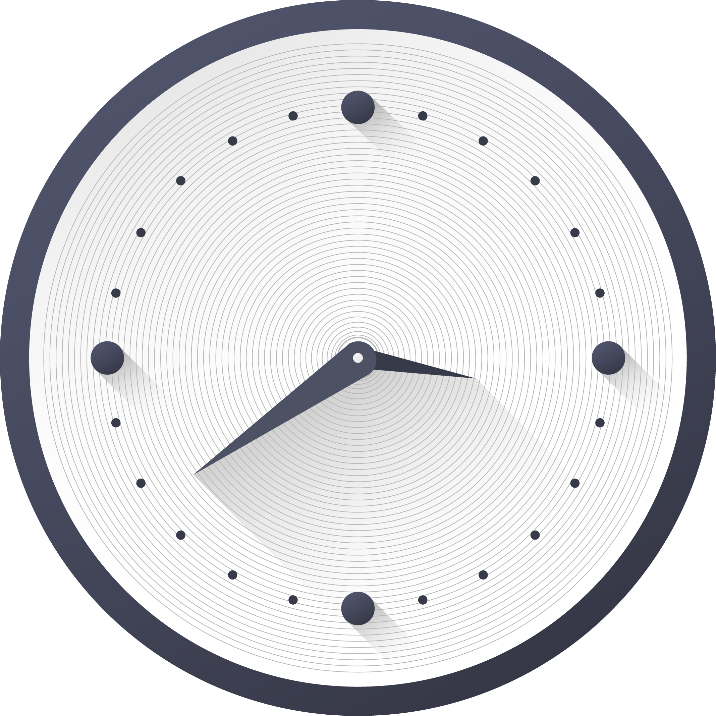 02
产品服务
Please be back in 15 Minutes
More Process Styles
Lorem ipsum dolor sit.
Lorem ipsum dolor sit.
Lorem ipsum dolor sit.
Title 01
Title 03
Title 05
01
02
03
04
05
Title 02
Title 04
Lorem ipsum dolor sit.
Lorem ipsum dolor sit.
Laptop Mockup
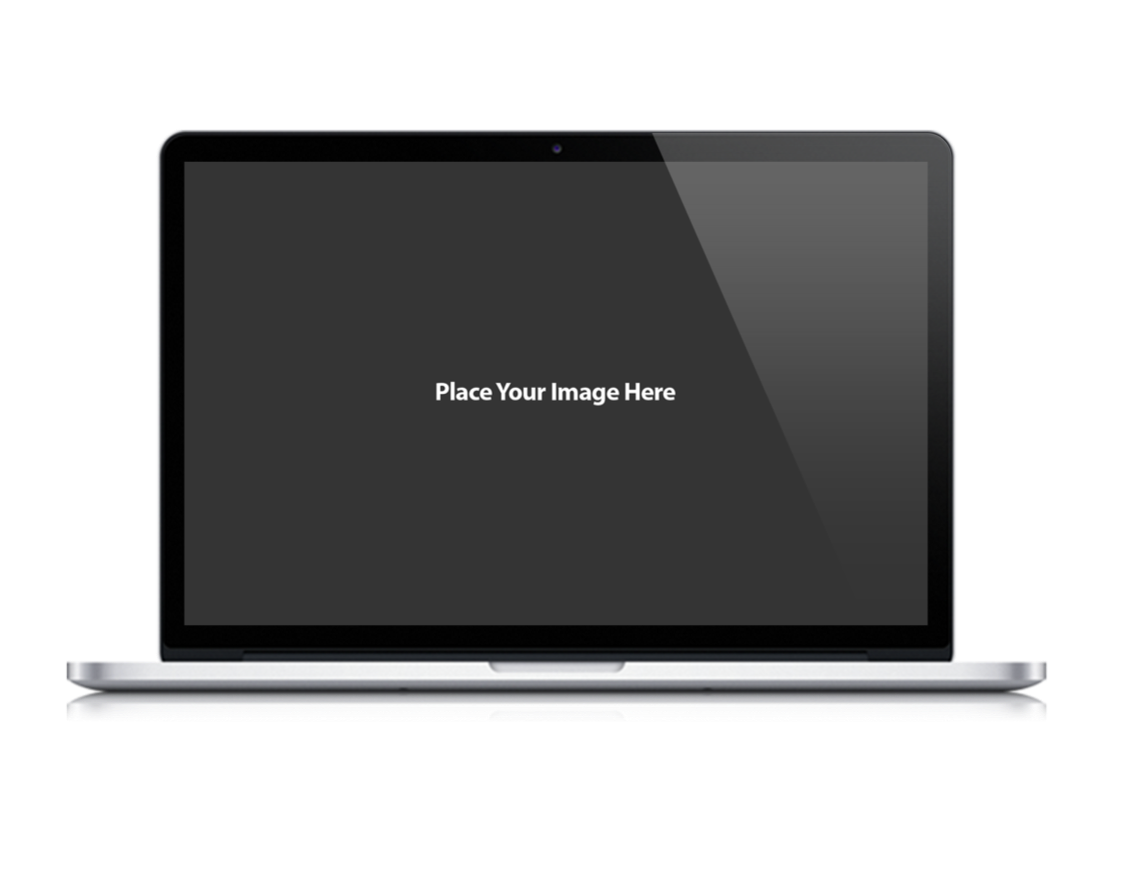 01
Agenda
Show your Website
Second Title
Lorem ipsum dolor sit amet, consetetur sadipscing elitr, sed diam nonumy eirmod tempor invidunt ut labore et dolore magna aliquyam erat.
01 Objective One
02 Objective Two and a Half
03 Objective Three
04 Objective Four
Presentation
02
01 | Our Company Plan
03 | Our Company Plan
01
Lorem ipsum dolor sit amet, consetetur sadipscing elitr, sed diam nonumy eirmod tempor invidunt ut labore et dolore magna aliquyam erat, sed diam voluptua. At vero eos et accusam et justo duo dolores et ea rebum.
Lorem ipsum dolor sit amet, consetetur sadipscing elitr, sed diam nonumy eirmod tempor invidunt ut labore et dolore magna aliquyam erat, sed diam voluptu.
02 | Our Company Plan
04 | Our Company Plan
Lorem ipsum dolor sit amet, consetetur sadipscing elitr, sed diam nonumy eirmod tempor invidunt ut labore et dolore magna aliquyam erat, sed
Lorem ipsum dolor sit amet, consetetur sadipscing elitr, sed diam nonumy eirmod tempor invidunt ut labore et dolore magna aliquyam erat
03
04
Presentation
01 Point
Lorem ipsum dolor sit amet, consetetur sadipscin. Lorem ipsum dolor sit amet.
01
Agenda
02 Point
Welcome
Lorem ipsum dolor sit amet, consetetur sadipscin. Lorem ipsum dolor sit amet.
Our Company Plan
Lorem ipsum dolor sit amet, consetetur sadipscing elitr, sed diam nonumy eirmod tempor invidunt ut labore et dolore magna aliquyam erat, sed diam voluptua. At vero eos et accusam et justo duo dolores et ea rebum.
Picture Site
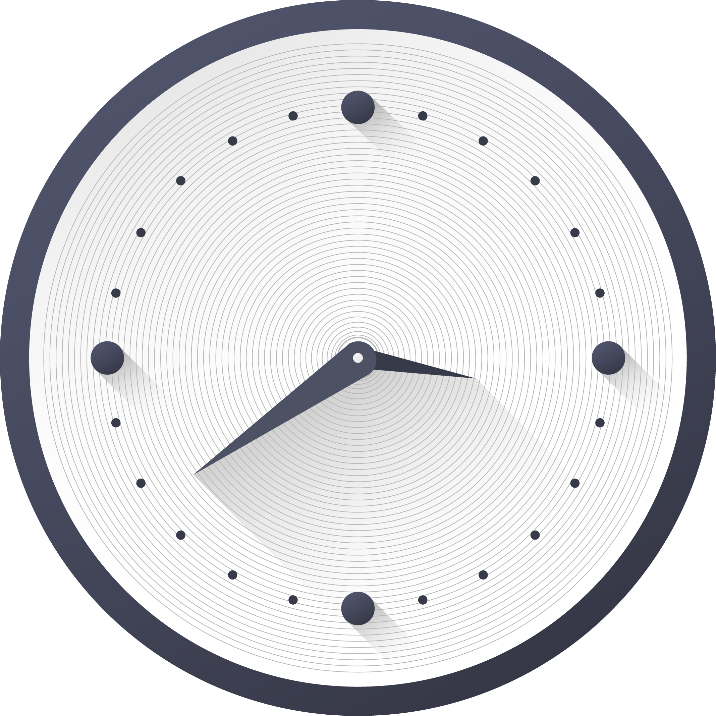 03
管理团队
Please be back in 15 Minutes
Presentation
Europe (2014)
U.S.A. (2014)
01
Agenda
Welcome
86
64
Our Company Plan
Bulletpoint One
Lorem ipsum dolor sit amet, consetetur sadipscing elitr, sed diam nonumy eirmod tempor invidunt ut labore et dolore magna aliquyam erat, sed diam voluptua. At vero eos et accusam et justo duo dolores et ea rebum.
49
Bulletpoint Two and a Half
Bulletpoint Three or Free
Bulletpoint Four
Bulletpoint Five
Bulletpoint six, yo.
Asia (2014)
Presentation
U.S.A. (76 %)
Australia (61 %)
01
Agenda
Bulletpoint One
Europe (49 %)
Welcome
Bulletpoint Two and a Half
Our Company Plan
Bulletpoint Three or Free
Asia (38 %)
Bulletpoint Four
Lorem ipsum dolor sit amet, consetetur sadipscing elitr, sed diam nonumy eirmod tempor invidunt ut labore et dolore magna aliquyam erat, sed diam voluptua. At vero eos et accusam et justo duo dolores et ea rebum.
Bulletpoint Five
Bulletpoint six, yo.
Swot
01 | Title One
02 | Title Three
Lorem ipsum dolor sit amet, consetetur sadipscing elitr, sed diam nonumy eirmod tempor invidunt ut labore et dolore magna aliquyam erat, sed.
Lorem ipsum dolor sit amet, consetetur sadipscing elitr, sed diam nonumy eirmod tempor invidunt ut labore et dolore magna aliquyam erat, sed.
03 | Title Two
04 | Title Four
Lorem ipsum dolor sit amet, consetetur sadipscing elitr, sed diam nonumy eirmod tempor invidunt ut labore et dolore magna aliquyam erat, sed.
Lorem ipsum dolor sit amet, consetetur sadipscing elitr, sed diam nonumy eirmod tempor invidunt ut labore et dolore magna aliquyam erat, sed.
Picture Site
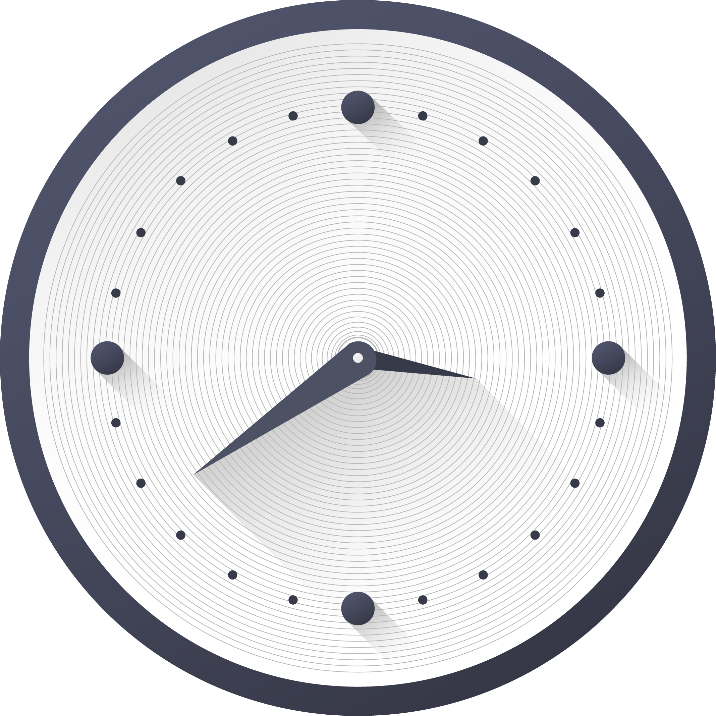 04
市场分析
Please be back in 15 Minutes
Charts
01 Identity
Diagramm / Chart
01 Identity
02 Behaivior
85 %
01 Identity
02 Behaivior
Bulletpoint One
75 %
75 %
Bulletpoint Two and a Half
01 Identity
65 %
Bulletpoint Three or Free
01 Identity
55 %
Bulletpoint Four
35 %
Bulletpoint Five
25 %
Bulletpoint Six, yo.
Bulletpoint Seven Sisters in England
Charts
01 Identity
01 Identity
02 Behaivior
85 %
01 Identity
02 Behaivior
75 %
75 %
01 Identity
65 %
01 Identity
55 %
35 %
25 %
Public Relations Worldwide
Our Company Plan
01 Lorem ipsum dolor sit amet, consetetur sadipscin. 02 Lorem ipsum dolor sit amet, consetetur sadipscin. 03 Lorem ipsum dolor sit amet, consetetur sadipscin. 04 Lorem ipsum dolor sit amet, consetetur sadipscin.
Charts
Our Company Plan
Our Company Plan
Our Company Plan
Our Company Plan
01
Agenda
10 0
90
Welcome
80
70
Our Company Plan
60
50
01 Lorem ipsum dolor sit amet, consetetur sadipscin. 02 Lorem ipsum dolor sit met, consetetur sadipscin. 03 Lorem ipsum dolor sit amet, consetetur sadipscin.
40
30
20
10
January
February
March
April
May
June
July
August
September
November
Dezember
Charts
2013 | 57 %
2011 | 57 %
01
Agenda
2012 | 57 %
2014 | 57 %
Welcome
2015 | 57 %
2010 | 57 %
Our Company Plan
01 Lorem ipsum dolor sit amet, consetetur sadipscin. 02 Lorem ipsum dolor sit amet, consetetur sadipscin. 03 Lorem ipsum dolor sit amet, consetetur sadipscin. 04 Lorem ipsum dolor sit amet, consetetur sadipscin.
Charts
2013 | 57 %
2011 | 57 %
2012 | 57 %
2014 | 57 %
2010 | 57 %
2015 | 57 %
2015 | 57 %
2013 | 57 %
2010 | 57 %
2012 | 57 %
2011 | 57 %
2014 | 57 %
Maps
01
Agenda
Bulletpoint One
China
Bulletpoint Two and a Half
Our Company Plan
Bulletpoint Three or Free
Bulletpoint Four
01 Lorem ipsum dolor sit amet, consetetur sadipscin. 02 Lorem ipsum dolor sit met, consetetur sadipscin. 03 Lorem ipsum dolor sit amet, consetetur sadipscin.
Bulletpoint Five
Bulletpoint six, yo.
Maps
01
Agenda
The Worldmap
Our Company Plan
01 Lorem ipsum dolor sit amet, consetetur sadipscin. 02 Lorem ipsum dolor sit amet, consetetur sadipscin. 03 Lorem ipsum dolor sit amet, consetetur sadipscin. 04 Lorem ipsum dolor sit amet, consetetur sadipscin.
Thank You for Watching People
Lorem ipsum dolor sit amet, consetetur sadipscing elitr, sed diam nonumy eirmod tempor invidunt ut labore et dolore magna aliquyam erat, sed diam voluptua.
Discription 0ne
Discription Two
Discription Three
01 Lorem ipsum dolor sit amet.
01 Lorem ipsum dolor sit amet.
01 Lorem ipsum dolor sit amet.